ZTM 316 Mekanizmalar 11.Hafta
Prof. Dr. Ramazan ÖZTÜRK
1
Kol - Sarkaç Kol Mekanizması

    Kol-sarkaç mekanizmalarının önemi, dönme hareke­tinin salınım hareketine dönüştürülmesi gereken yerlerde büyüktür. Kol-sarkaç kol mekanizmasında tahrik uzvu (kol) tam bir dönme yaparken, tahrik edilen uzuv (sarkaç kol) iki sınır değer arasında salınım yapar. Sarkacın sınır acılarında bulunduğu konuma ölü konum adı verilir. Ölü konun kol ile hareket ileten uzuv (biyel) un aynı doğrultuda olduğu sırada meydana gelir. Ölü konumda sarkaç hızı sıfır olur. Şekilde Bi ve Ba noktaları ölü konumları göstermektedir.
2
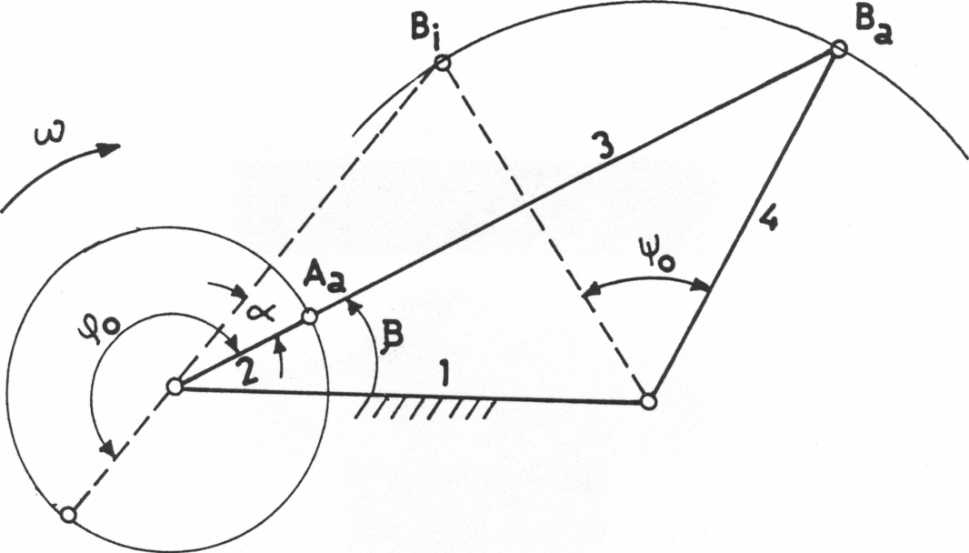 Kol-sarkaç kol mekanizmasında ölü konumlar
3
Mekanizma,  (2) nolu uzuv yerine (4) nolu uzuvdan tahrik edilirse,  (23) nolu mafsal Aa   ve Ai, konumlarında kararsızlık gösterir. Dinamik ya da kinematik ek bir dü­zenleme olmaksızın, mafsalın hangi yönde hareket edeceği bilinemez. Bu durumda mekanizma ölü noktaya sahiptir ve kendiliğinden kapalı olmayan mekanizma adını alır.
4
Verilen bir mekanizma tekniği problemi, sonlu ya da sonsuz sayıda çözüme sahip olabilir. Bulunan çözüm ya da çözümlerin kullanılıp kullanılamayacağının belirlenmesi için kriterler gereklidir.
     Mekanizma tekniğinde karşılaşılan tüm durumlar için genel ve ortak bir kriter olmamakla birlikte, deney­sel çalışma ve deneyimlerden elde edilen sonuçlar önem kazanır.
    Herhangi bir mekanizmanın hareket iyiliğinin belirlenmesinde ilk kriter iletim açısı dır. μ ile gösterilen iletim açısı, iletim uzvu (biyel) ne dik t 2 doğrusu ile tahrik edilen uzva dik t1 doğrusunun yaptığı açıdır. Bu açı aynı zamanda biyel ile tahrik edilen uzuv arasındaki açıya eşittir.
5
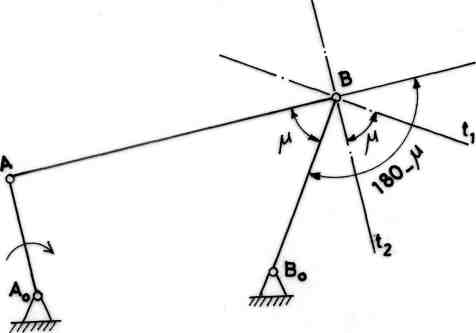 İletim açısı
6
İletim açısı 90o olduğunda kuvvet, biyelden tahrik edilen uzva doğru, en etkili biçimde iletilir. Ancak tüm hareket sırasında bu açının 90o kalması olanaksız olduğundan, sapmanın olabildiğince küçük olması arzu edilir (Bazı makinalarda bu açı, kendi kendine kilitleme sağlaması için, özel olarak çok küçük ya da sıfır olarak alınabilir), ile­tim açısının çok küçük olması halinde, kol uzunlukları ve mafsallar arası boşluklar çok duyarlı olduğu gibi yüksek devirlerde normalin üstünde gürültüler de oluşur.  Bu nedenle iletim açısının minimum değeri önemlidir. Kol mekanizmalarında izin  verilebilen en küçük iletim açısı; iletilen kuvvetler, imalat toleransları, hız ve sürtünme gibi faktörlere bağlıdır. Pratik amaçlar için (μmin) değeri 40o …50o kadar olmalıdır.
7
Kol-sarkaç kol mekanizmalarında μmin değerleri şekil de gösterilen, yani gövde ile tahrik eden uzvun aynı doğrultuda olduğu konumlarda oluşur. Bunlardan hangisi daha büyük sapma gösteriyorsa, o konum daha kritiktir.
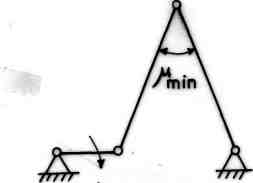 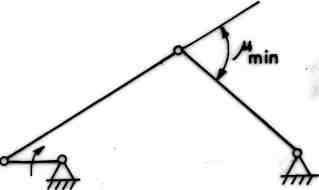 İç konum
Dış konum
8
Ölü konumlar için kol sarkaç kol mekanizması çizimi

      Bir kol-sarkaç  kol mekanizmasının çiziminde;   kolun ölü  konum açısı   φo,   buna  karşılık gelen sarkaç  kolun ölü konum açısı    ψo ve  gövde uzunluğu d verilirse,   bu koşulları sağlayan ve uygun hareket özelliğine sahip mekanizma boyutları geometrik olarak bulunabilir. Bunun için aşağıdaki işlemler sırayla yapılmalıdır:

a) d uzunluğu AoBo noktalarıyla belirlenerek çizilir.
b) Ao dan, Bo Ao doğrusunun uzantısı üzerinde φo/2 açısını verecek bir doğru çizilir .
c) Bo  dan Ao Bo  doğrusuna aynı yönde  ψo /2 açısı alınarak uzatılır.
d)  Bu doğruların kesiştiği  nokta R dir.   RAo orta noktası MA ve orta dikmenin RBO doğrusunu kestiği noktada  MB dir.RA çap kabul eden ka dairesi ile merkezi MB ve yarıçapı HMB olan kb dairesi çizilir.
9
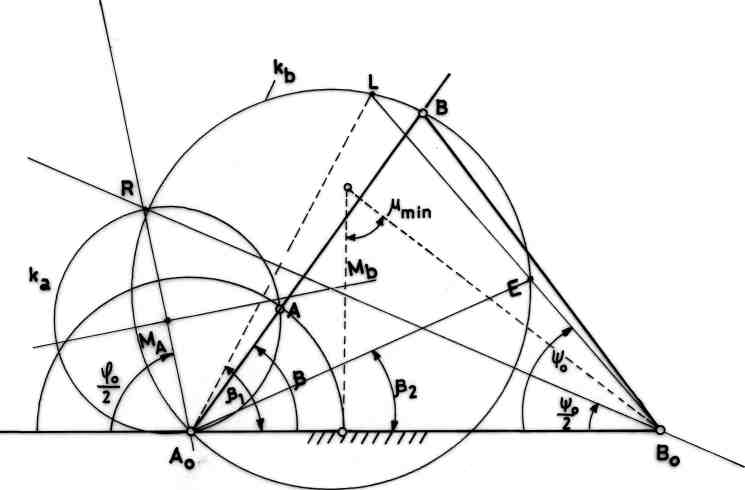 Kol-sarkaç kol mekanizmasının  çizimi
10
e)  Ao Bo  ile β açısı yapan herhangi bir doğru çizildiğinde;   bu doğru ka    dairesini A,   kb    dairesini  de B noktasında  keser.   A ve B  noktaları,   kol-sarkaç  kol mekanizmasının hareketli mafsallarının dış   ölü  konumlarıdır.
β açısı,  yardımcı  açı  olarak adlandırılır.   Kol-sarkaç  kol mekanizmalarında β  nın elde  edildiği belirli bölgeler vardır,   örneğin β dan daha büyük bir   β1   açısı seçilse (kb    dairesi üzerinde l  noktası)   biyel  kolu en küçük olacak;   β dan küçük   β2     seçilse   (kb   dairesi üzerinde E nok­tası)   en uzun biyel  elde  edilecektir.   Böylece  tek çözüm uygun β açısı ya  da EL yayı üzerinde uygun noktanın bulunmasıdır.   E, L  noktaları  Ao Bo  doğrusuna B     dan  çizilen  ψo  açısının kenarının  kb dairesi ile kesiştiği noktalardır.
11
Böylece elde edilen AoABBo dört uzuvlu mekanizm ası, önceden verilen ölü konum açılarını sağlayan ve dış ölü konumda bulunan bir kol-sarkaç kol mekanizmasıdır. β  nın değişmesiyle sonsuz çözüm elde edilir. Ancak B noktası, EL yayı üzerinde öyle seçilmelidir ki, iletim açısı  μmin.  in en büyük değerini sağlayabilsin.
    Çizim (tasarımı) kolaylaştırmak için grafikler hazırlanmıştır.. Şekilde verilen βo ve ψo ölü konum açıları için mümkün olan  en büyük iletim açıları (max..  μmin.) ve en elverişli kol-sarkaç kol mekanizmasını belirlemek için çizilecek doğrunun Ao Bo  ile yaptığı β  açısını göstermektedir. Şekil  yardımıyla  βo ve ψo    açılarına bağlı olarak mekanizmaya ait a kol uzunluğu, b biyel uzunluğu, c sarkaç kol uzunluğu ve d gövde uzunluğu değerleri bulunabilir.
12
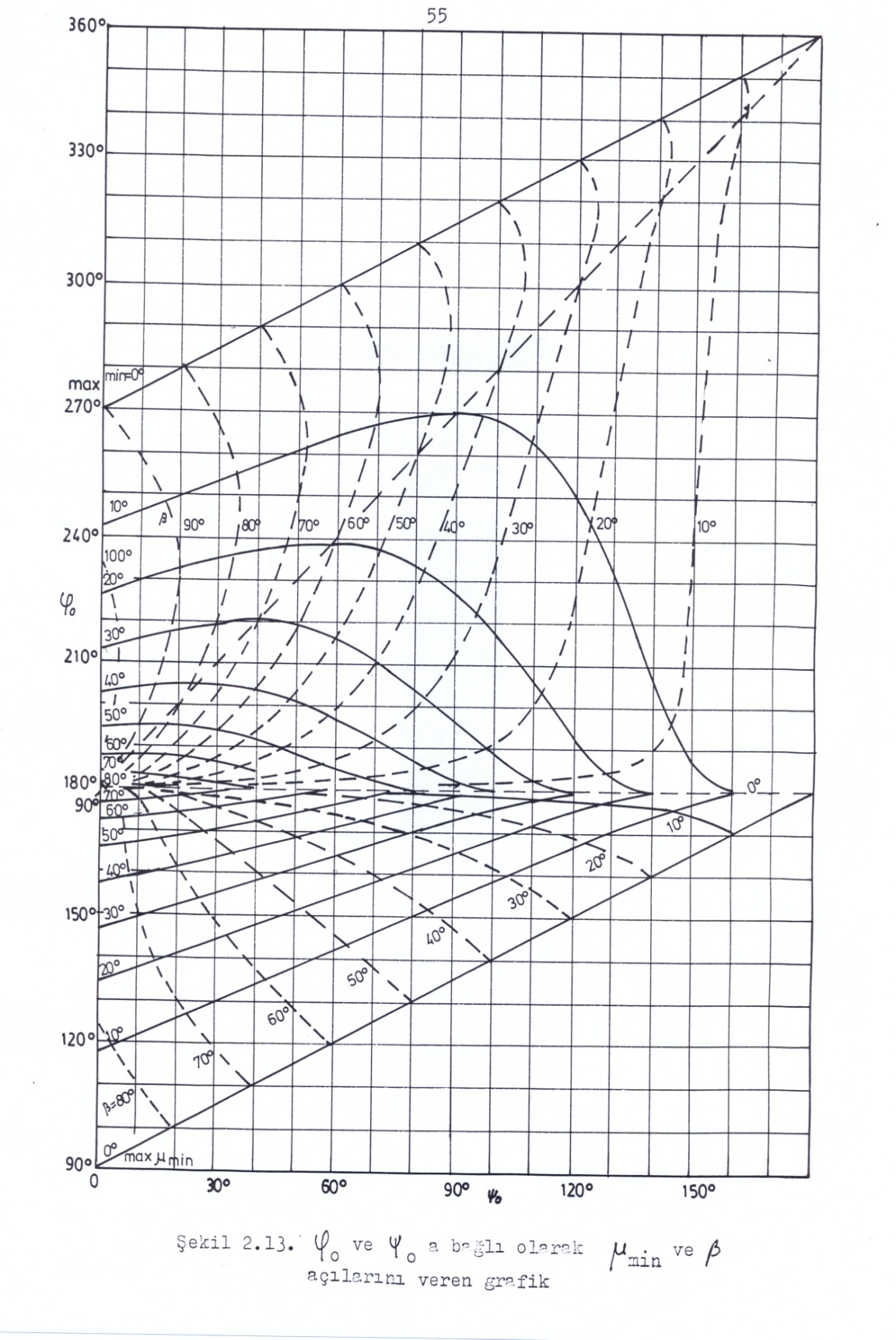 13
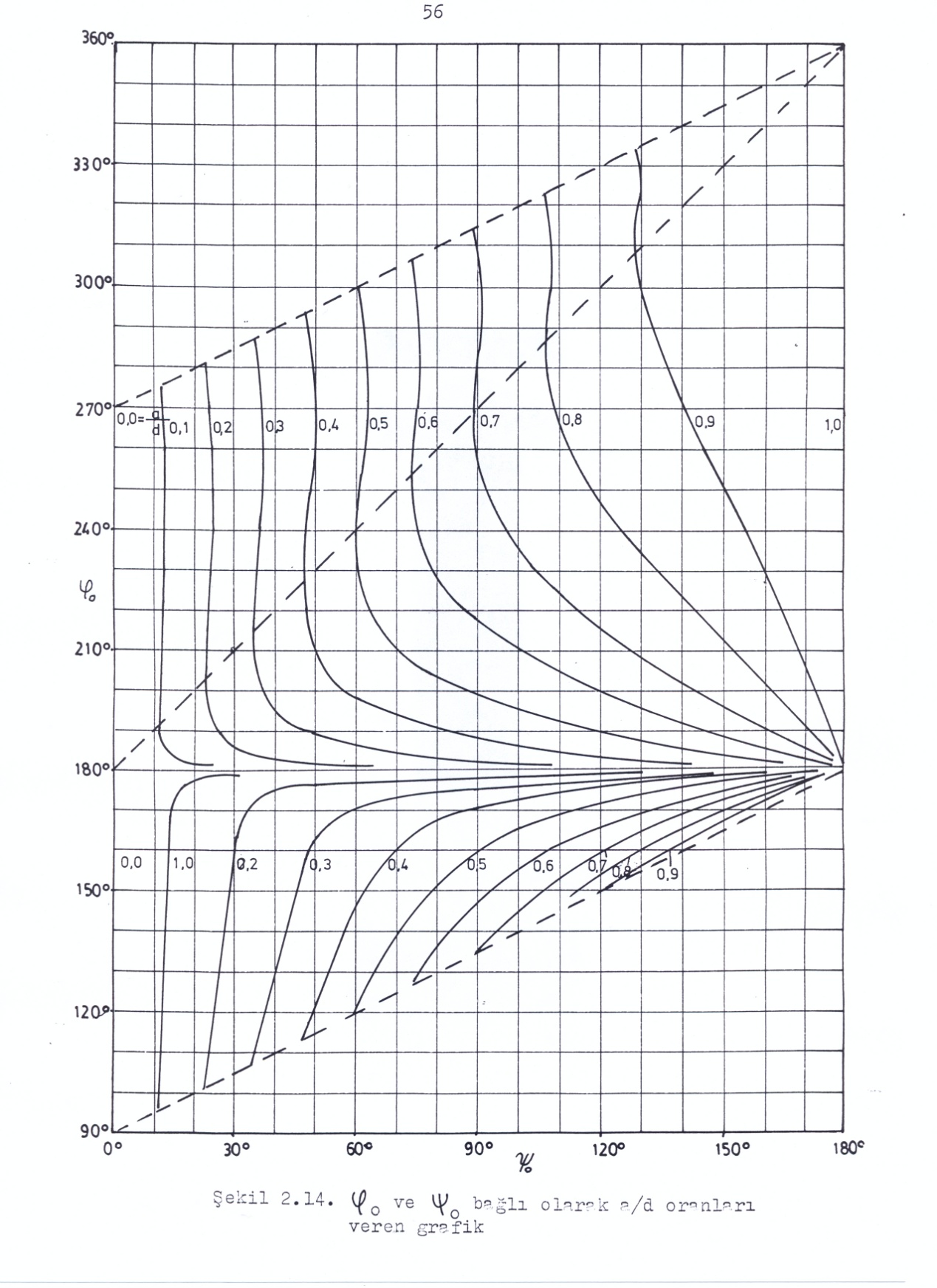 14
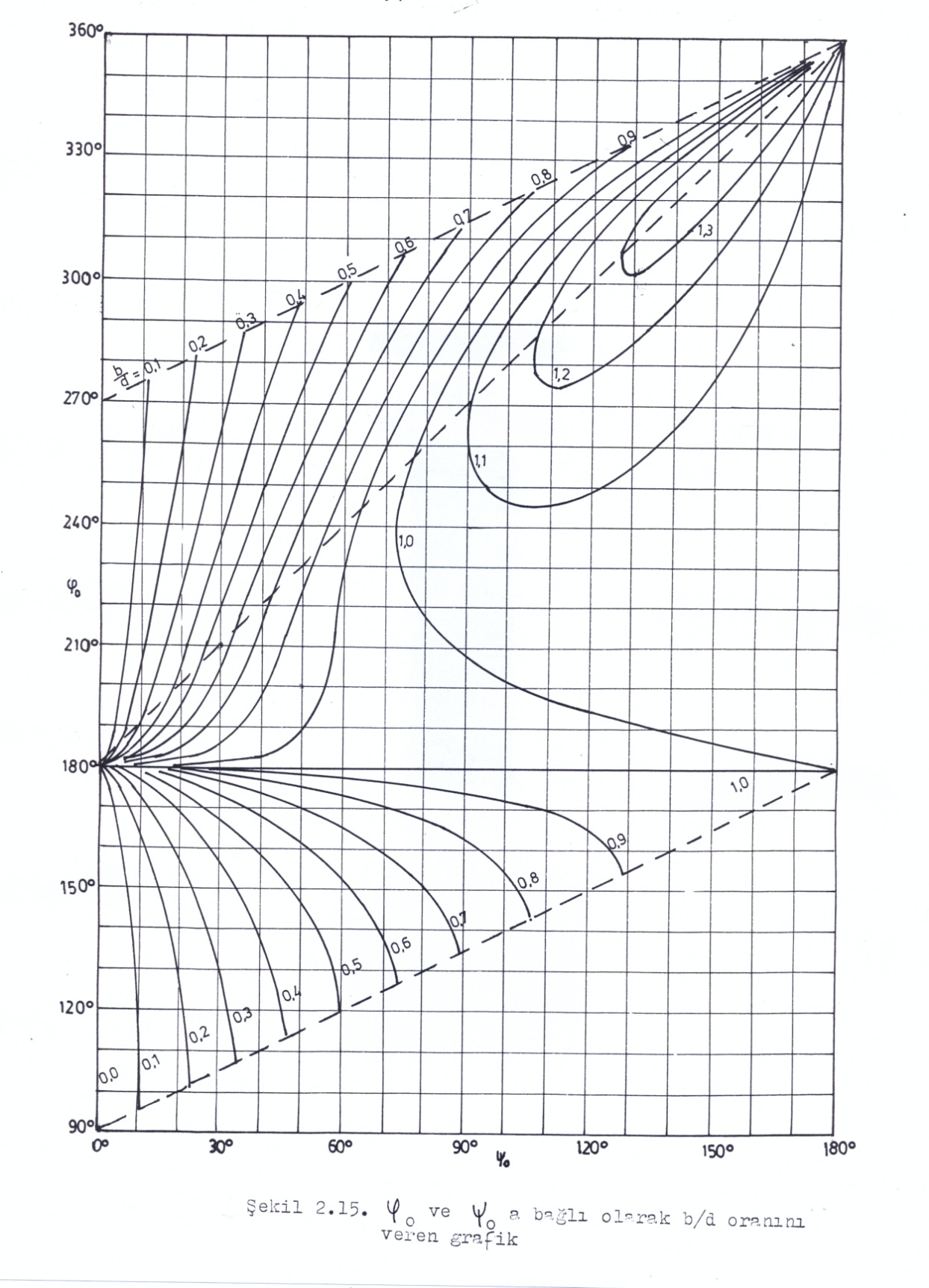 15
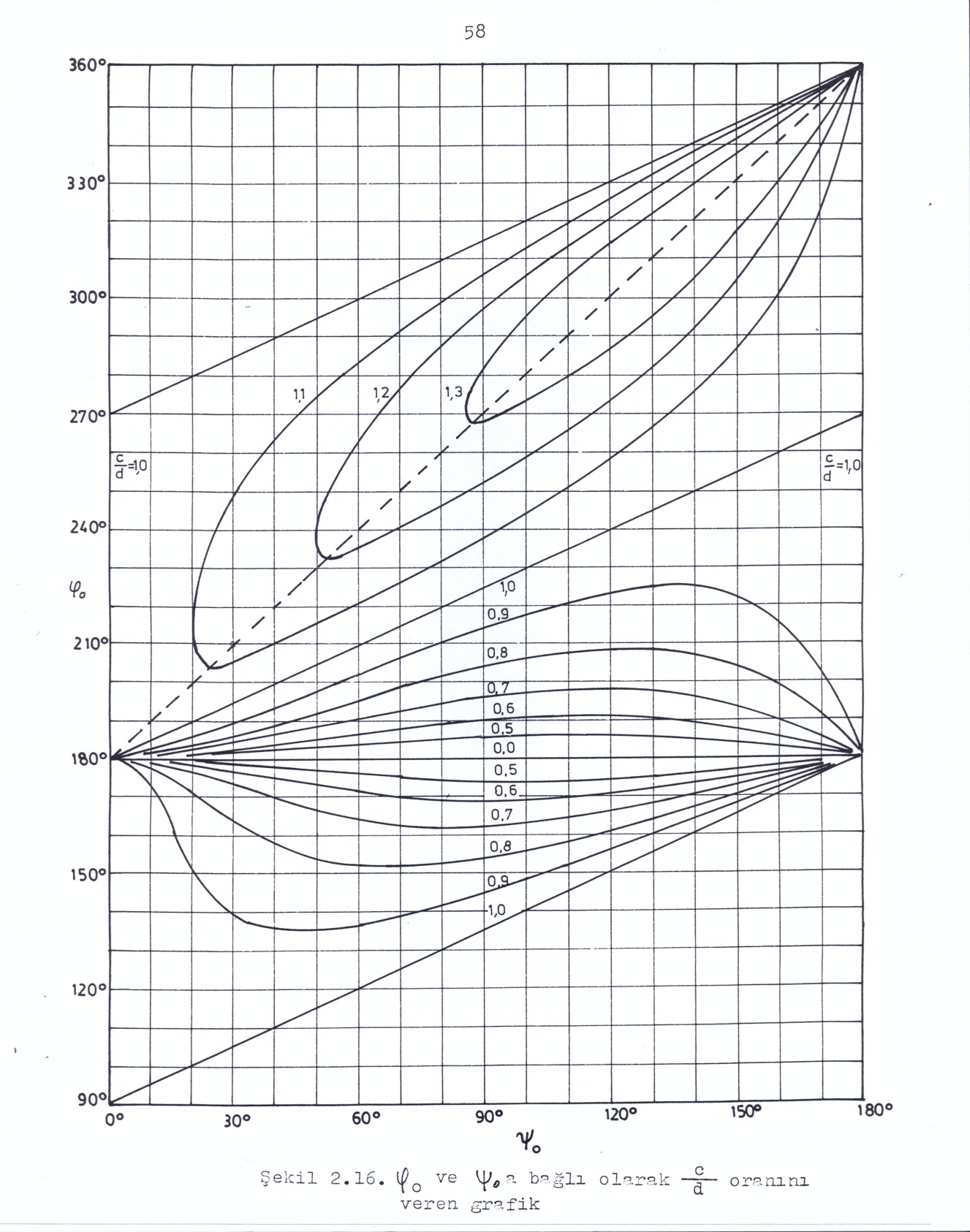 16
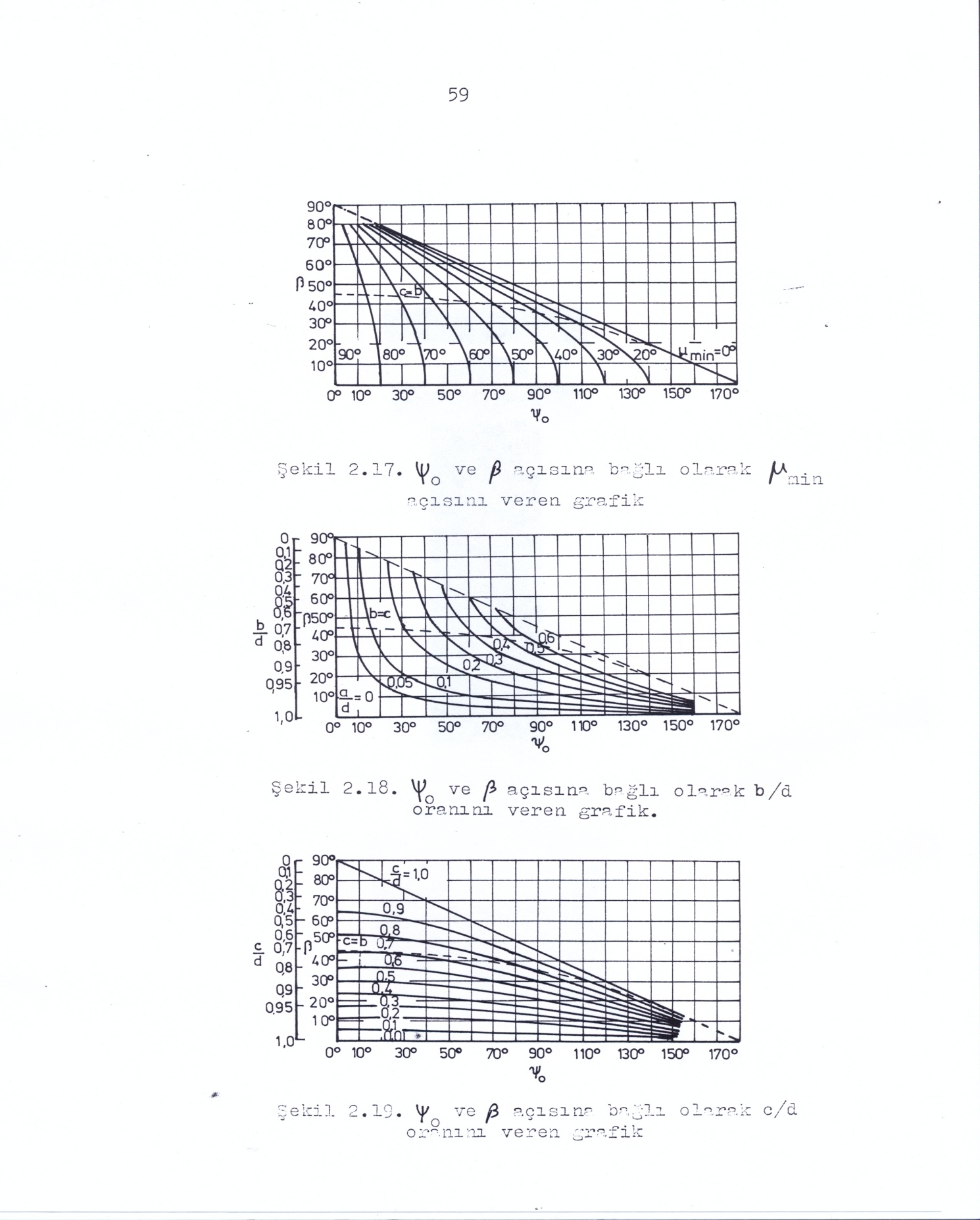 17
Verilen ölü konumları  içeren. kol-sarkaç kol meka­nizmalarının uzuv uzunlukları,   diyagramlardan yararlanılarak bulunmasına  ilişkin örnekler aşağıda verilmiştir:
a)φo =  160   ,  ψo = 50    açıları  için,   en uygun kol-sarkaç  kol mekanizmasının boyutlarının bulunması,
    Şekildeki diyagramlardan verilen ölü konum açıları  için;   max   μmin   =  29o ,   β =  47 o   ,  a/d = 0,31,   b/d =  0,59  ve c/d =  0,75  olarak bulunur,   d =   50 mm seçilirse,   uzuv boyutları;   a =  15,5 mm,   b =  26,5 mm ve c =  37,5 mm olarak hesaplanır.

b) φo =  180    ve   ψo    =  60  için uygun mekanizma  boyutlarının bulunması   (özel hal).
18
Aynı  diyagramlardan boyut oranları bulunmak istenirse;   en uygun   μmin açısının elde  edilmesi  için β =  0, a/d =  c/d =  0  ve  b/d =  1 olduğu görülür.   Kol uzunlukları göz  önüne alındığında a ve  c uzuvlarının sıfır olması  gerekir.   Bu oranların teorik olarak geçerliliği vardır.   Uygulanabilir bir mekanizma elde  edebilmek için,   en uygun çözümden vazgeçilir.   Bu durumda ya  iletim açısı  μmin yada kol oranlarından birisi esas alınarak, Şekildeki diyagramlardan β açısı ve öteki kol oranları bulunur. Örnekte μmin     = 50 seçilerek, a/d = 0,36, b/d = 0,78, c/d = 0,70 ve β = 37° elde edilir.

      Diyagramlardan boyutların okunmasının güç olduğu ya da daha duyarlı değerler elde edilmesi istendiği durumlarda aşağıdaki eşitlikler kullanılabilir:

a/d = - sin (ψo /2) [ cos (φo/2+ β)/sin(φo/2- ψo /2)
b/d = - sin (ψo /2) [ cos (φo/2+ ψ)/sin(φo/2- ψo /2)
c2 = (a+b)2+d2-2d(a+b)cosβ
19
Sarkacın salınım açısı Ψ, kolun dönme açısı φ ile belirlenir. Kolun sabit bir w  açısal hızıyla döndüğü
    kabul edilirse, Bi den Ba ya gidiş için alınan φo açısının, tam dönüş için alınması gereken tamamlayıcı açı (360- φo) oranı, gidiş zamanının dönüş zamanına oranını verir. Yani,

ʋ = φo/ (360- φo) = wtg/wtd; tg/td = (180+α)/(180-α)

    elde edilir. Burada;

tg =Gidiş zamanı
td =Dönüş zamanı dır.
20